Урок русского языка 
во 2 классе
Девиз урока:
Пиши красиво, 
быстро 
и грамотно!
Найди лишнее слово
капус..ный
 л..сок
 п..лянка
 пт..нцы
Найди лишнее слово
коро..ка
 ло..ка
 мес..ный
 шу..ка
Найди лишнее слово
сем..я
 бел..ё
 в..юга
 звёз..ный
Тема урока
Непроизносимые 
согласные.
 4 урок
Цель урока:
Закрепить умение 
подбирать…
 проверочные слова к 
непроизносимым
 согласным
Правило
Непроизносимый согласный проверяй, Рядом с гласным подставляй!
Диктант 
объяснительный
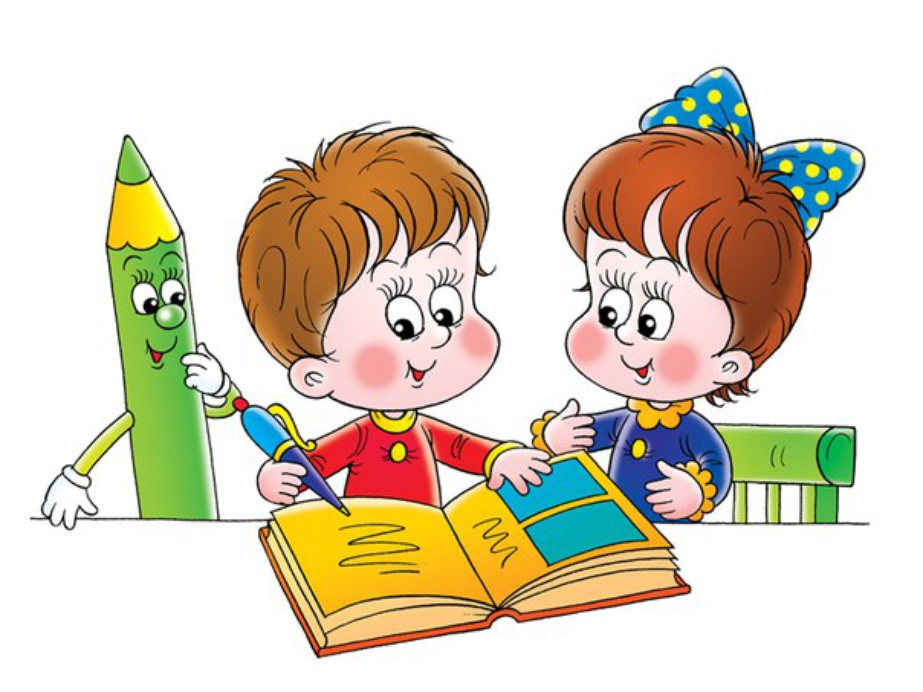 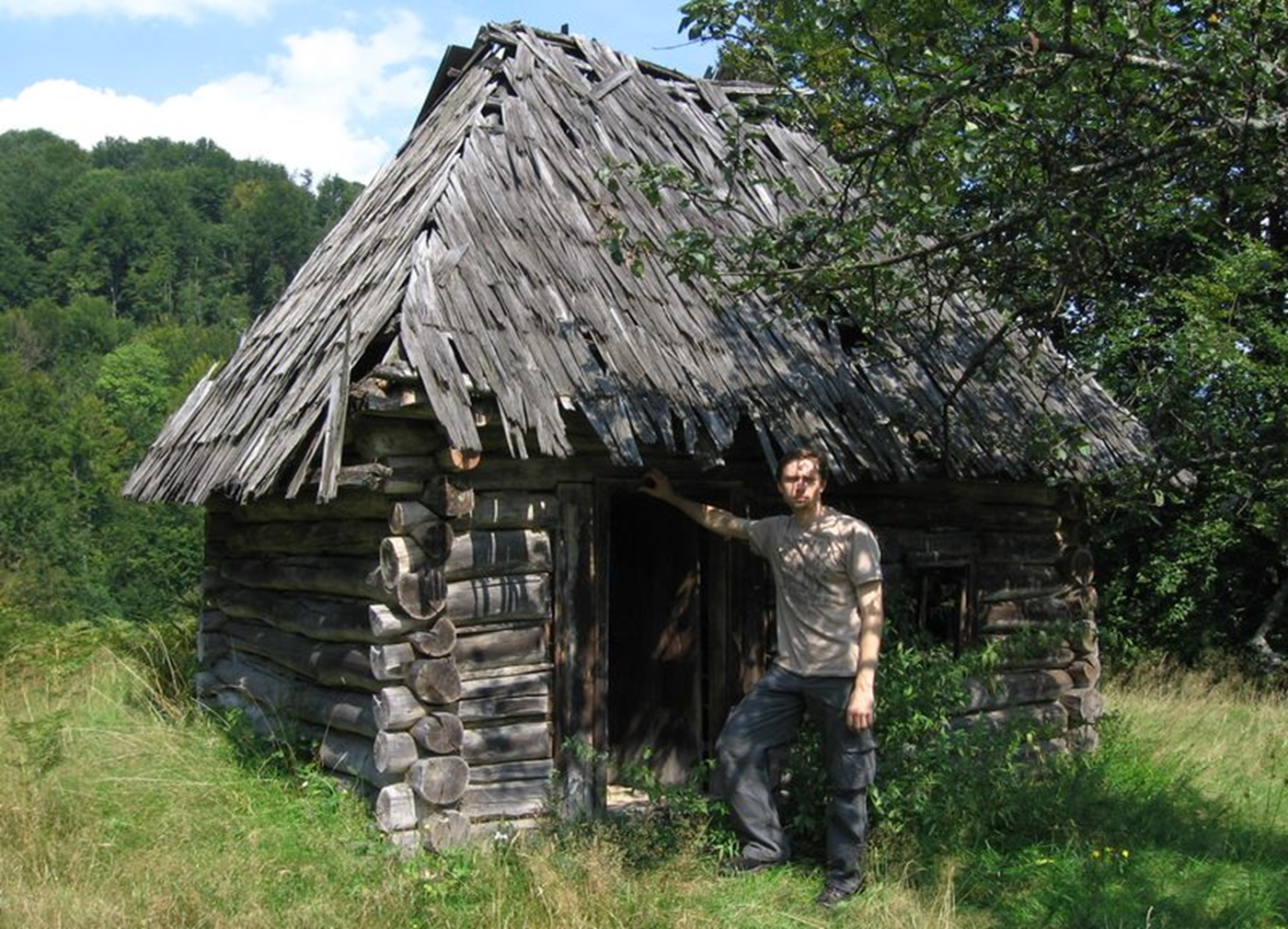 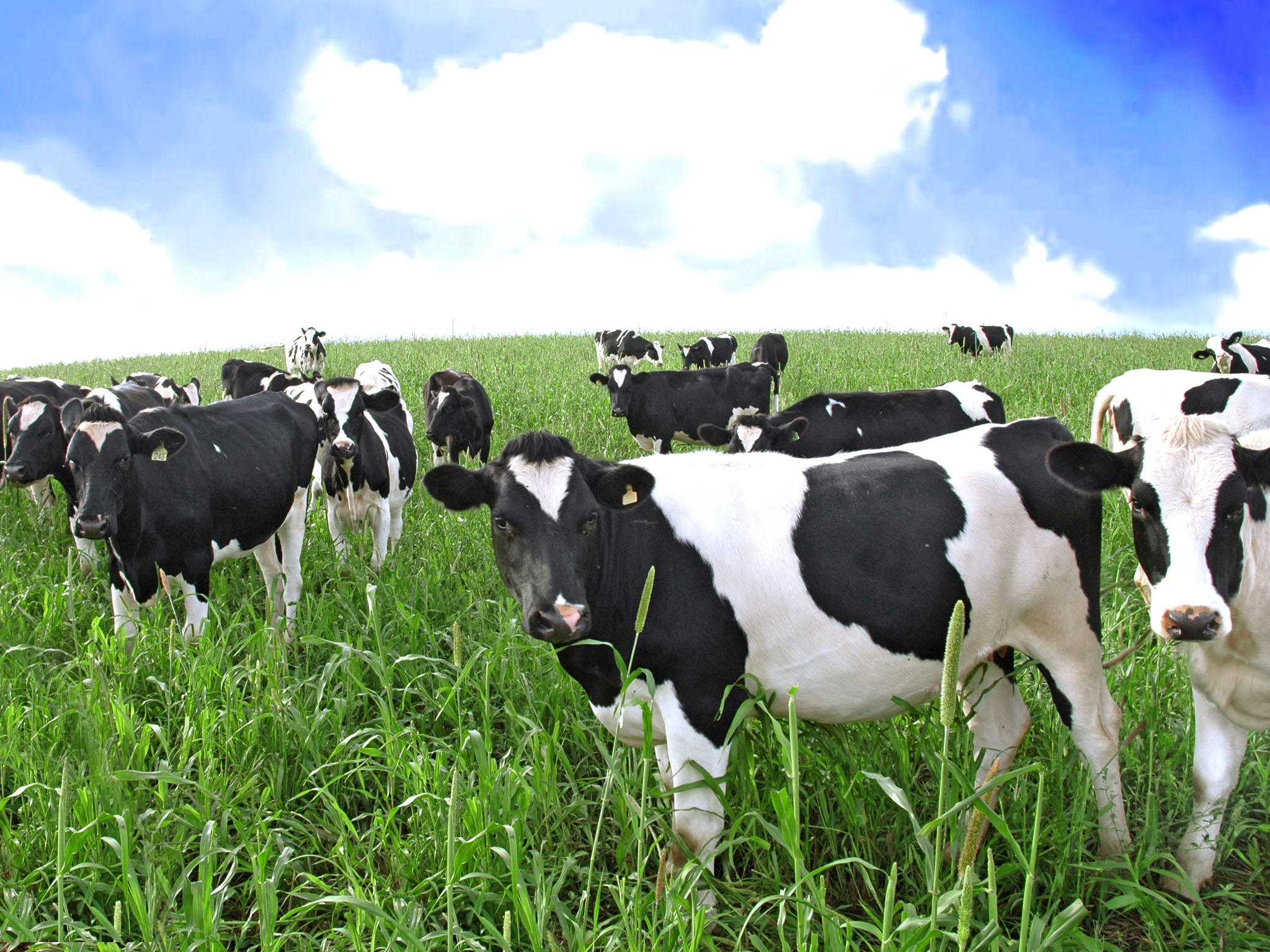 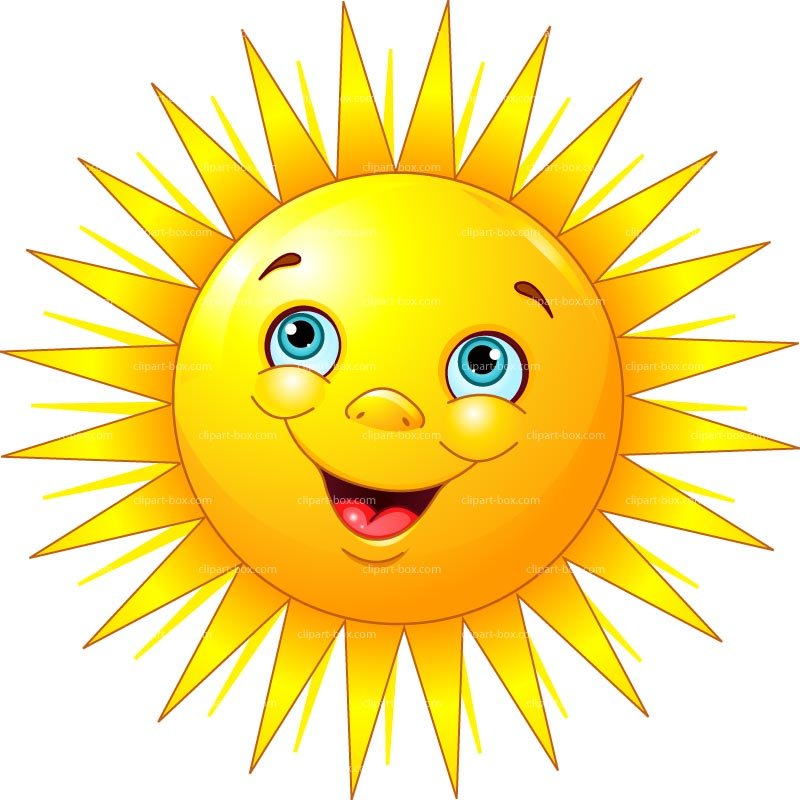 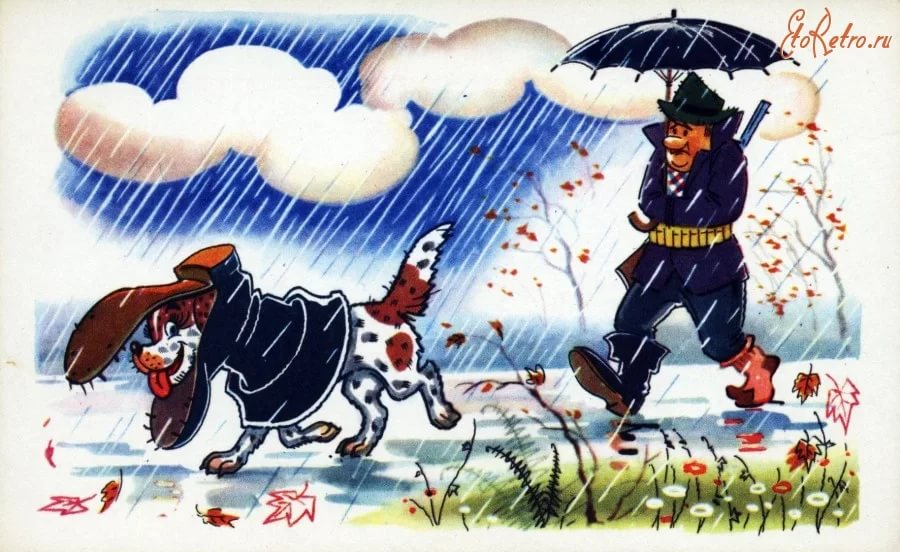 Охота не удалась.
Охота не удалась. День был 
ненастный. Солнце спряталось за 
тучами. Моросил мелкий дождь. 
Было грустно. Мы выбрались из 
чащи. Местность эта была нам 
известна. Вот пастбища. Тут шалаш пастуха. Здесь мы отдохнём. Охота 
не удалась.
Упр. 147. с. 140
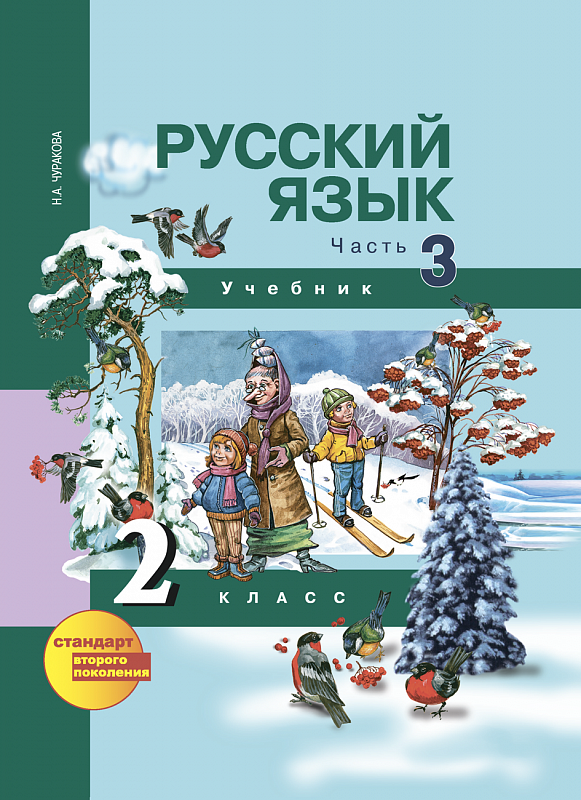 Известен- известный поэт
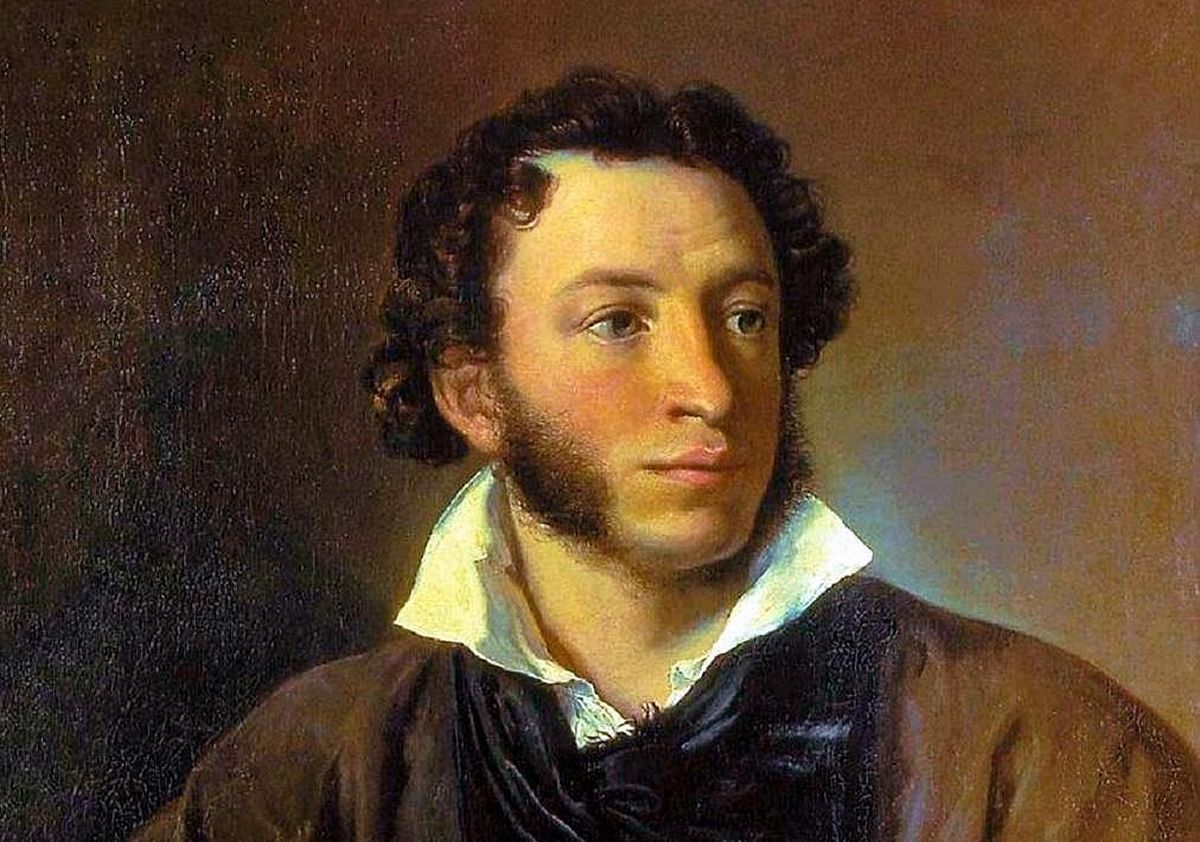 Властен- властный голос
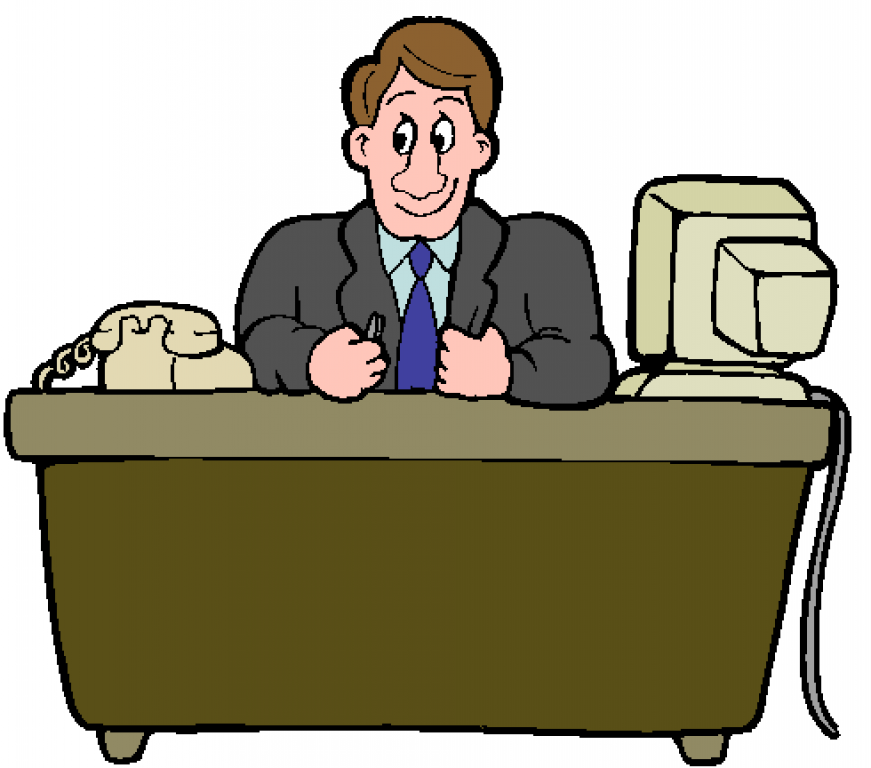 Честен- честный поступок
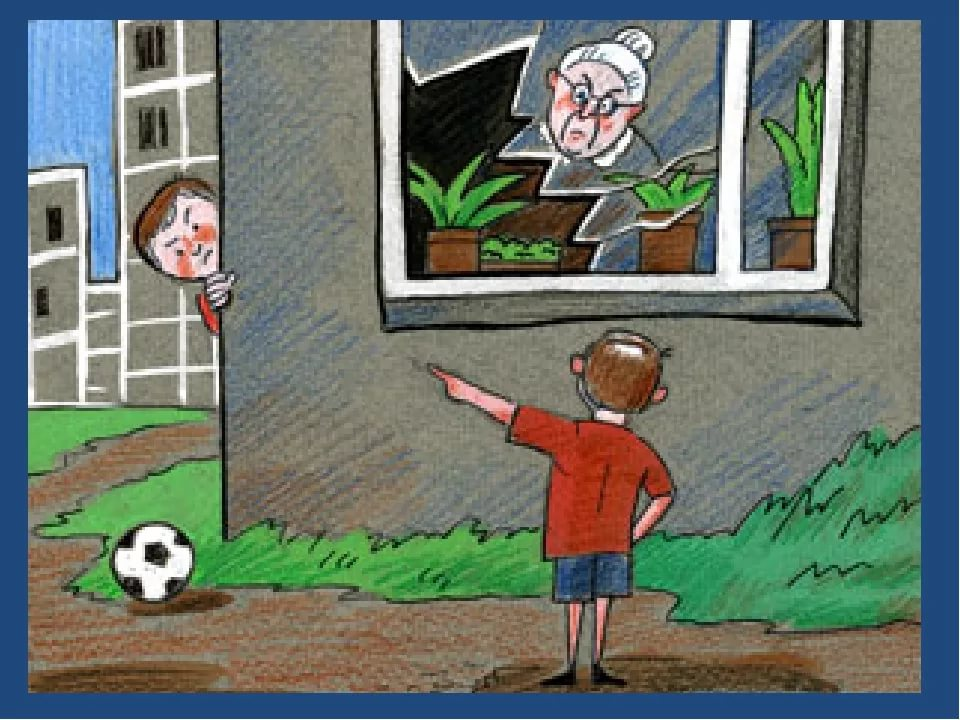 Место- местное время
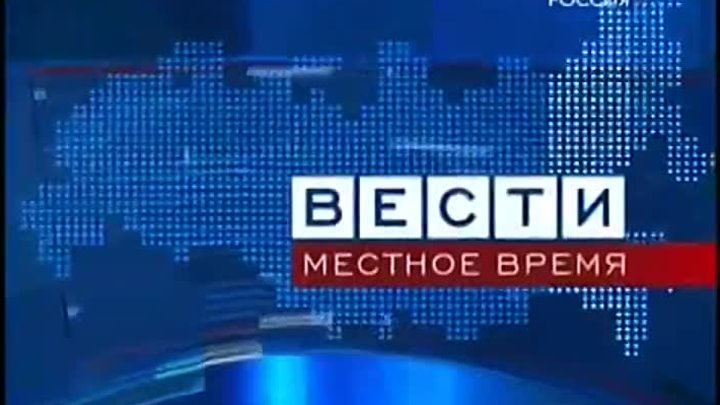 Опасен- опасный зверь
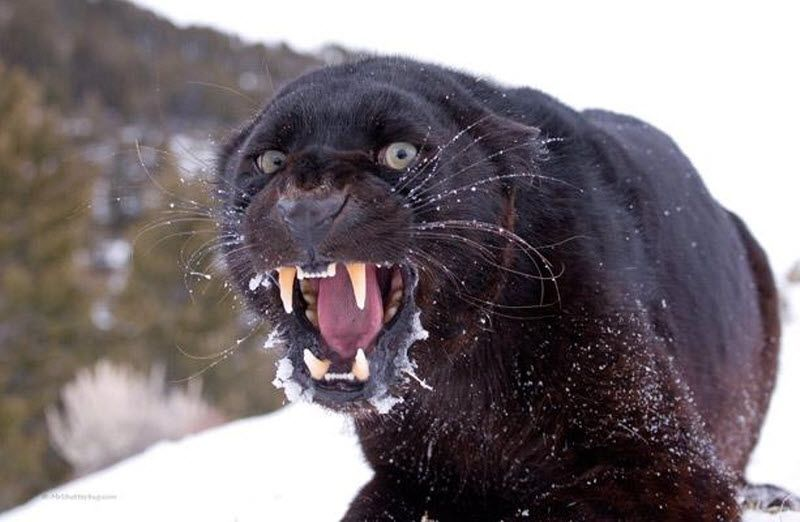 Уста- устный ответ
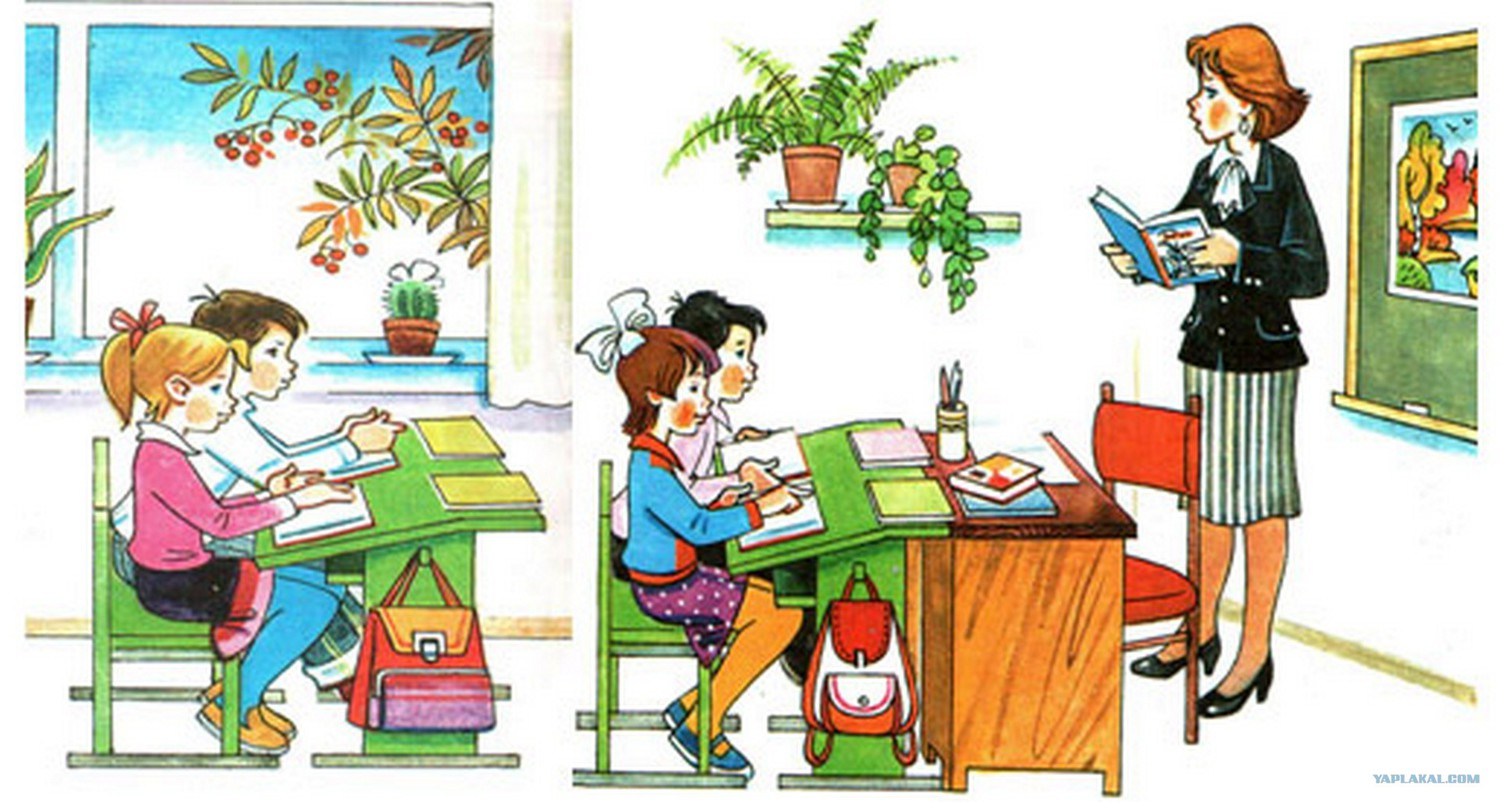 Чудесен-чудесный день
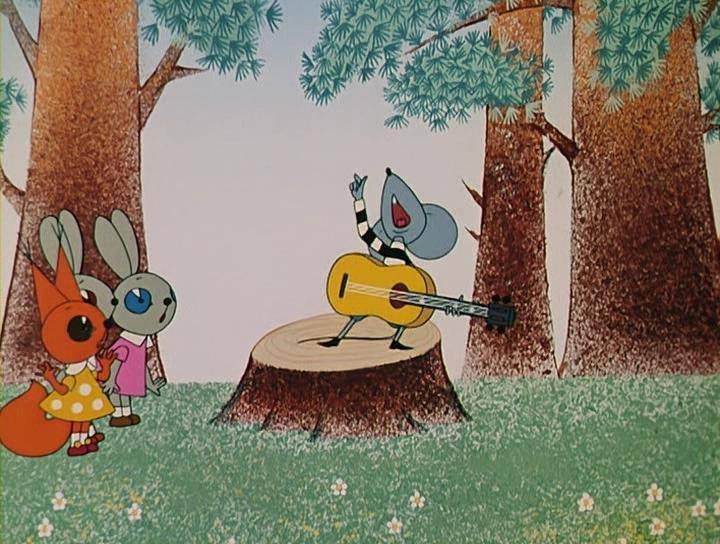 Прелестен- прелестная улыбка
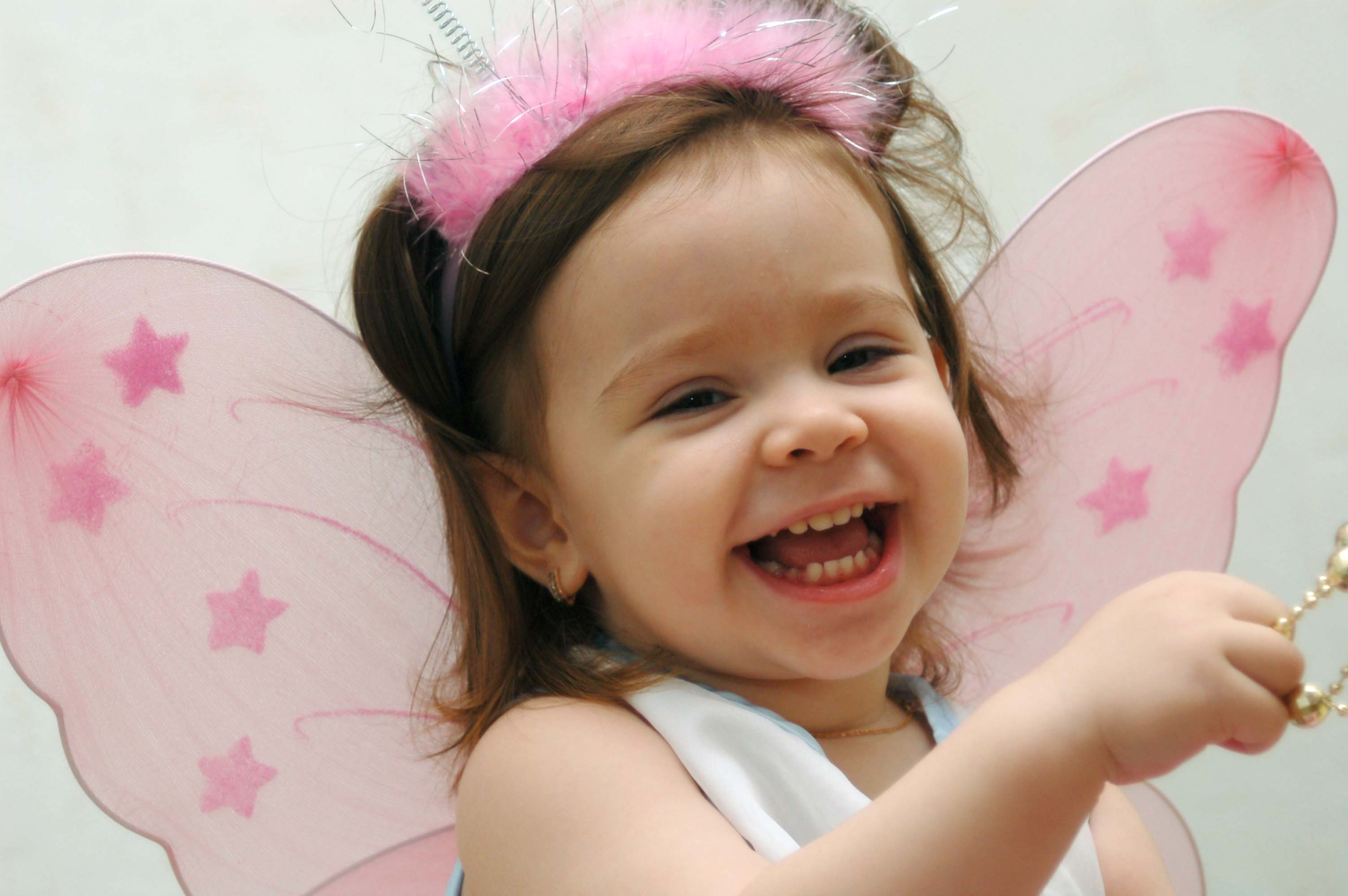 Контрасты- контрастный душ
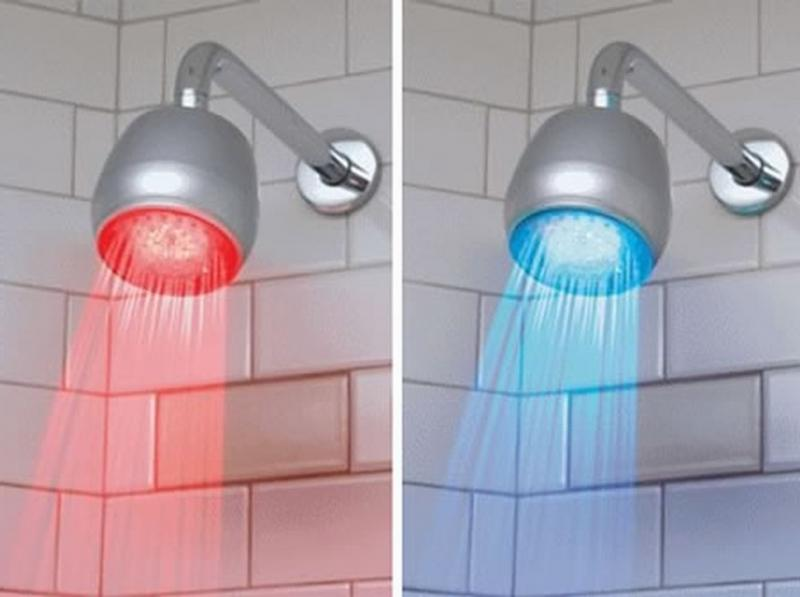 Горести-горестный взгляд
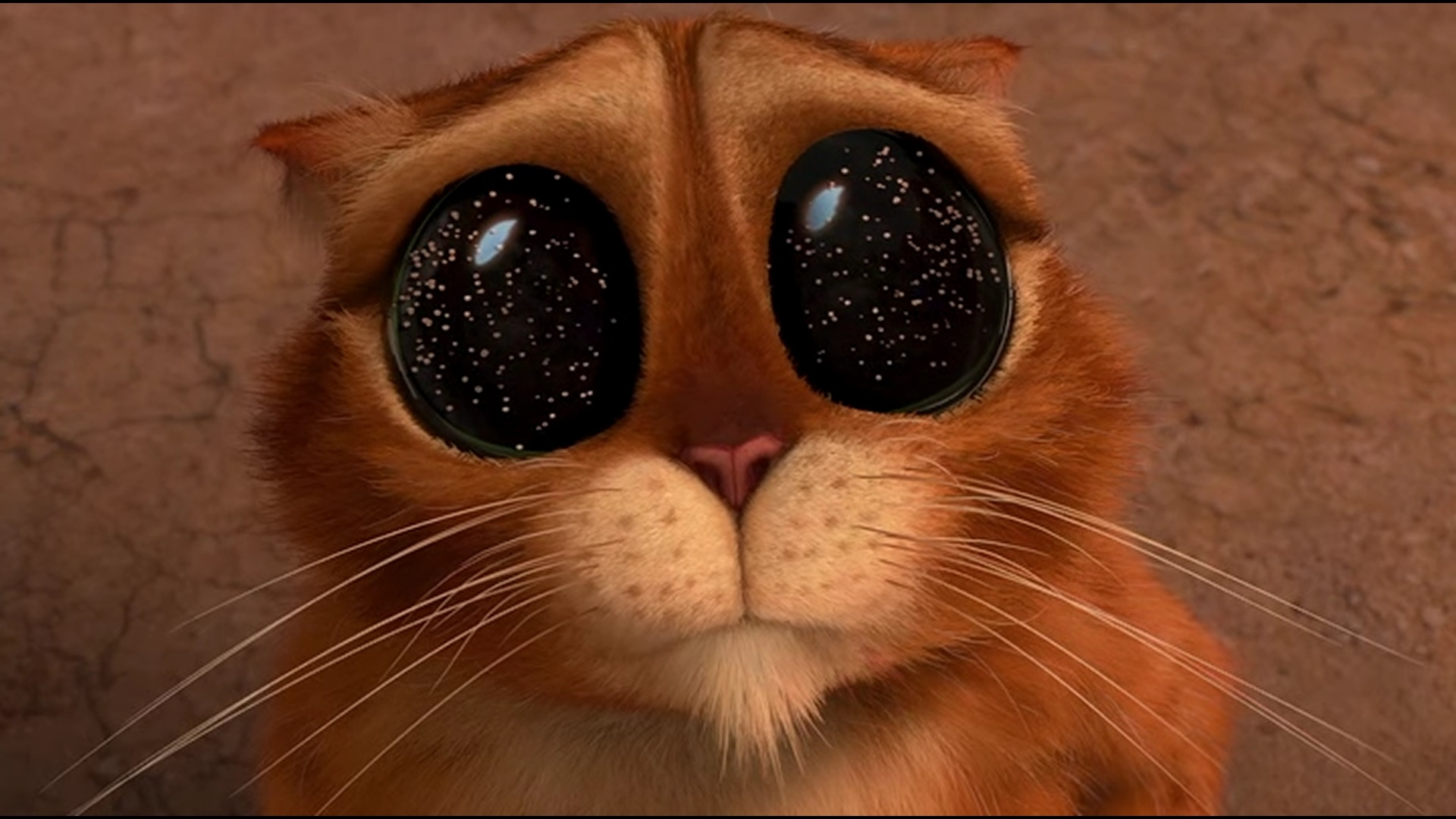 Прекрасен-прекрасная картина
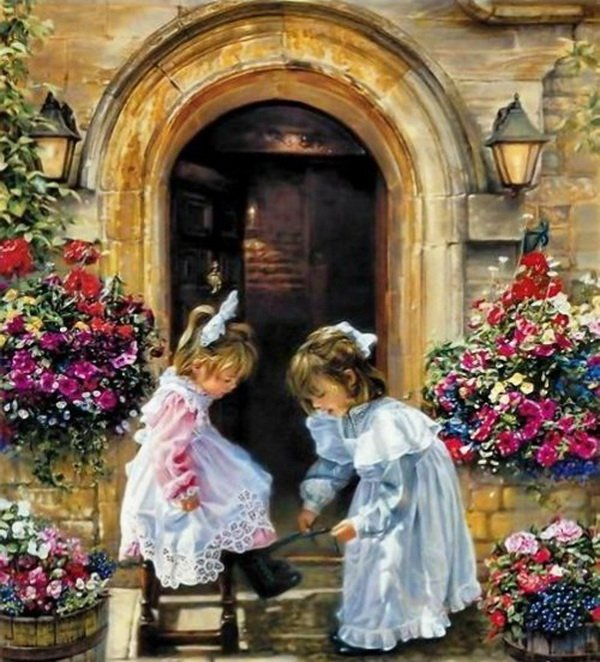 Вкусен-вкусный обед
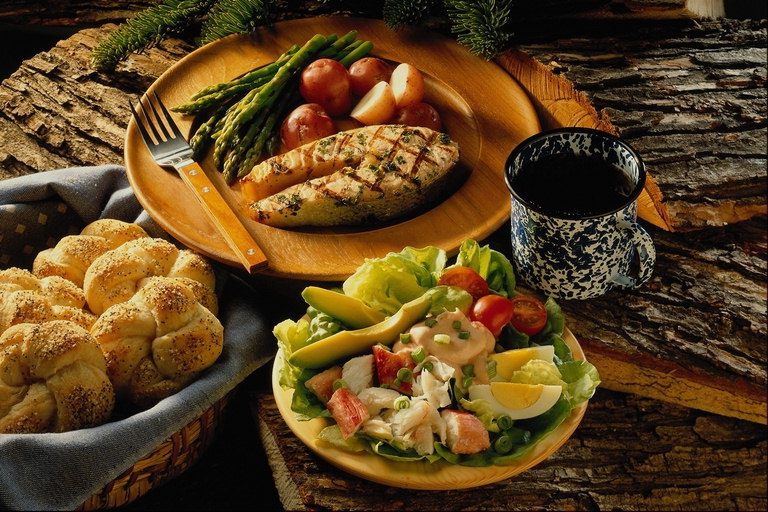 Итог урока
Тема урока?
Чем сложна эта тема?
Приведите примеры по теме урока.